PROPOZYCJA WSPÓŁPRACY
Zawsze po drodze- w przyszłość z transportem publicznym
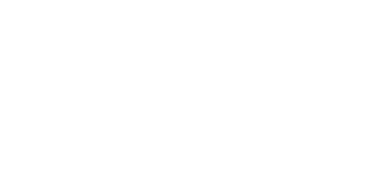 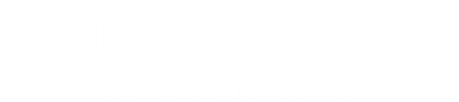 Ruch to życie. Potrzebujemy go jak tlenu. 
Jest wpisany w ludzkie DNA. 
Okres izolacji podczas pandemii pokazał, jak bardzo ważne jest dla ludzi swobodne i bezpieczne przemieszczanie. Pandemia zmieniła nasz model poruszania się, zmniejszyła zaufanie i wywołała kryzys w transporcie publicznym. Rozwijając go mamy szansę szybciej wyjść z recesji, tworzyć nowe miejsca pracy, przeciwdziałać degradacji środowiska, integrować społeczeństwo. Chcemy inspirować do rozwoju innowacyjnej i przyjaznej dla pieszych i pasażerów infrastruktury transportu publicznego, która poprawia jakość życia i pobudza do rozwoju. Bez względu na cel podroży z transportem publicznym jest nam ……
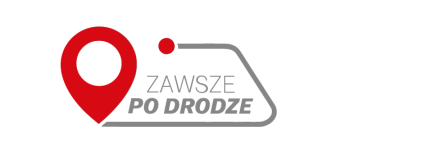 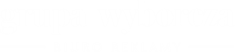 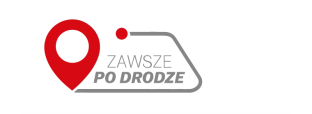 Kryzys ekonomiczny
Lokalny transport zbiorowy to, zdaniem Europejskiego Departamentu Międzynarodowej Unii Transportu Publicznego (UITP), strategiczny sektor i należy potraktować go jako jeden z filarów odbudowy gospodarki po pandemii. 
Szeroko rozumiany transport publiczny przyspiesza rozwój gospodarczy (wytwarza około 130-150 mld euro dochodu rocznie), tworzy miejsca pracy (również w branżach takich jak budownictwo czy IT). Bezpośrednio sam sektor zatrudnia w całej UE ok. 2 miliony osób. 
Jak projektować komunikację miejską i tworzyć przestrzeń publiczną, aby rozwijała miasta, biznes i społeczność lokalną


.
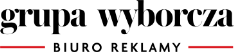 https://www.transport-publiczny.pl/mobile/uitp-odbudowa-gospodarki-wymaga-ratowania-transportu-zbiorowego-64656.htm
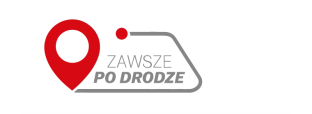 Kryzys pandemiczny
Polski model transportu publicznego oparty o mechanizmy rynkowe  od lat przyczynia się do wykluczenia komunikacyjnego Polaków. A kryzys związany z pandemią jeszcze bardziej uwidoczni jego słabości. Czy użytkowanie samochodów osobowych zamiast się zmniejszać, jeszcze wzrośnie? Co się stanie, gdy upadną prywatni przewoźnicy?
Mimo poluzowania obostrzeń znacznie mniej pasażerów korzysta z komunikacji miejskiej. Jak podaje ZTM, liczba pasażerów utrzymuje się obecnie na poziomie powyżej 60% względem stanu sprzed pandemii. Z powodu pandemii średni spadek przychodów ze sprzedaży biletów – zarówno w komunikacji miejskiej, jak i na kolei – szacuje się na ponad 80 proc. Ilu pasażerów nigdy już nie wróci do zatłoczonych autobusów, metra czy pociągów?
https://instytutsprawobywatelskich.pl/kryzys-znokautuje-transport-publiczny/
https://biznes.wprost.pl/koronawirus/10342878/35-mln-mniej-sprzedanych-biletow-na-komunikacje-miejska-pandemia-lawinowo-zwiekszyla-tez-ilosc-gapowiczow.html 
https://www.transport-publiczny.pl/wiadomosci/warszawa-wykorzystanie-komunikacji-na-poziomie-60-65896.html
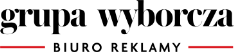 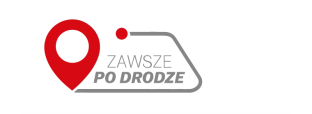 Kryzys klimatyczny
Transport jest jednym z największych „pożeraczy” energii. Jest odpowiedzialny za emitowanie ok. ¼ gazów cieplarnianych do atmosfery. Dobrze zaprojektowana sieć transportu publicznego zachęca do korzystania z niego, jest elastyczna i bezpieczna. Pomaga chronić środowisko.  
Jednocześnie zwiększa jakość życia, wyrównuje szanse i sprzyja zrównoważonemu rozwojowi i spójności społecznej. 
Co zrobić, aby wykorzystać ekologiczny potencjał transportu publicznego?
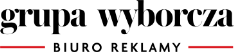 https://www.transport-publiczny.pl/wiadomosci/uitp-odbudowa-gospodarki-wymaga-ratowania-transportu-zbiorowego-64656.html
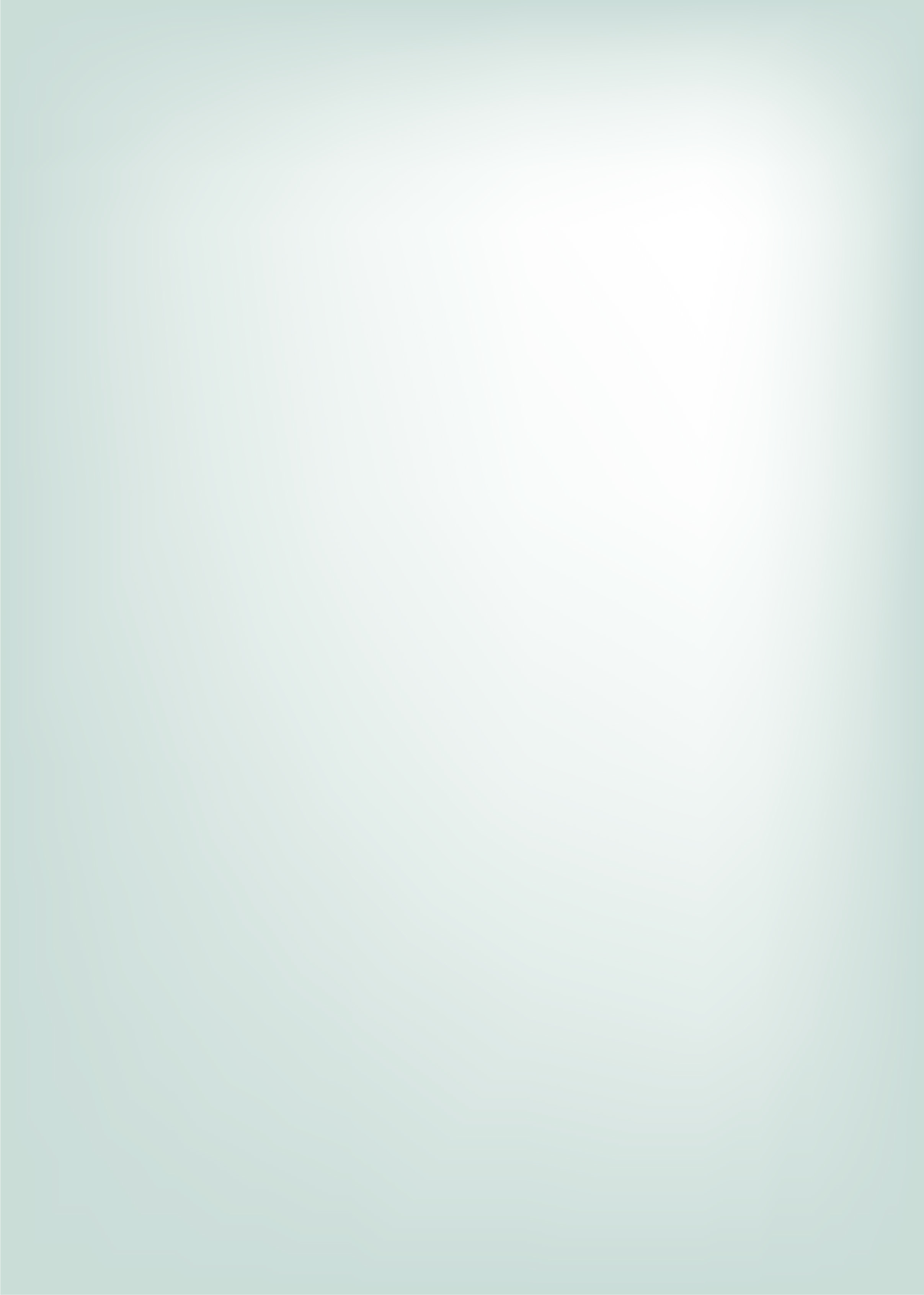 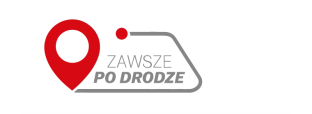 Już ruszyliśmy
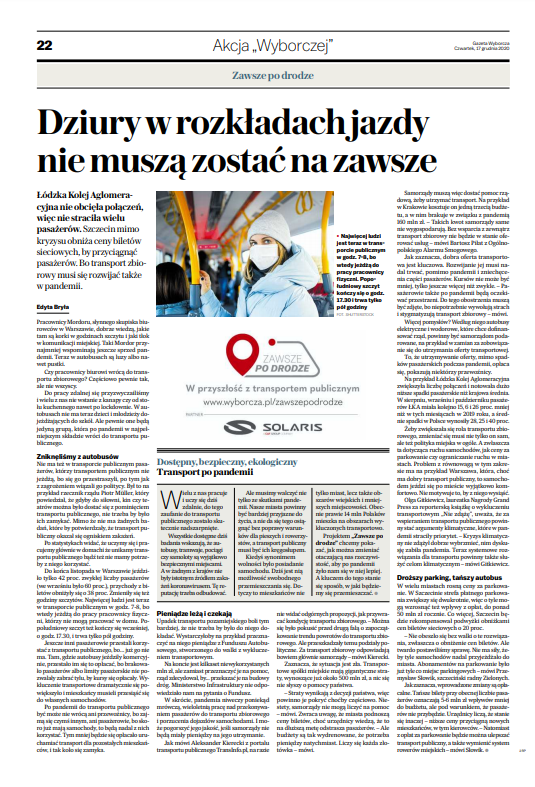 Redakcja „Gazety Wyborczej" rozpoczęła projekt „Zawsze po drodze - w przyszłość z transportem publicznym", którego celem jest zwrócenie uwagi na to, jak duże znaczenie w budowaniu lepszej i bardziej zrównoważonej przyszłości ma transport publiczny. 
Od 11 grudnia br. do marca 2021 r., co tydzień na łamach dziennika oraz w serwisie Wyborcza.biz, ukazują się artykuły poświęcone temu tematowi. 
Zapraszamy do udziału merytorycznego w l projekcie  (styczeń – marzec 2021)  Zawsze po drodze. Prowadzimy długofalową i spójną akcję skierowaną do pieszych, pasażerów, kierowców i decydentów miast. 
Opieramy się o 3 filary: ZUFANIE - ROZWÓJ - PRZYSZŁOŚĆ​ które będzie spinała klamra INNOWACJI 
Nasze media cieszą się ogromnym zaufaniem wśród czytelników. Tworzymy  angażujące treści, które wywołują dyskusje. ​
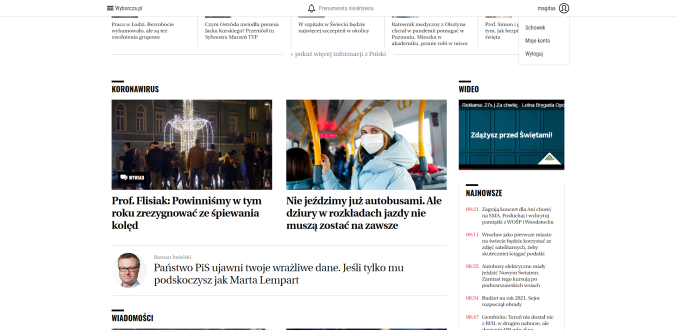 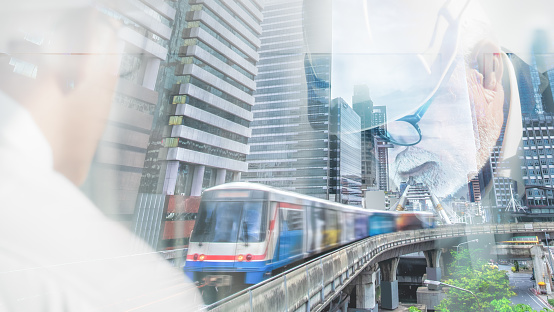 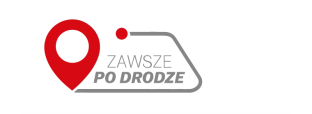 Nowoczesny transport publiczny
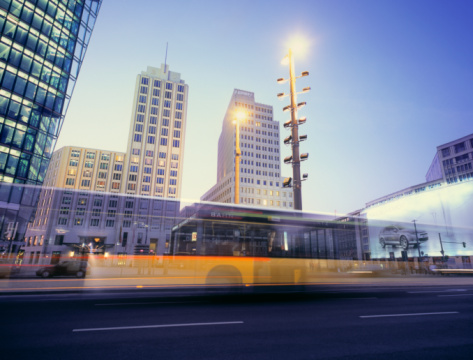 JEST IMPULSEM DO ROZWÓJU
Przyspiesza rozwój gospodarczy
Tworzy miejsca pracy
Wpływa na rozwój miast, obszarów wykluczonych  Wyrównuje szanse
Dba o  środowisko
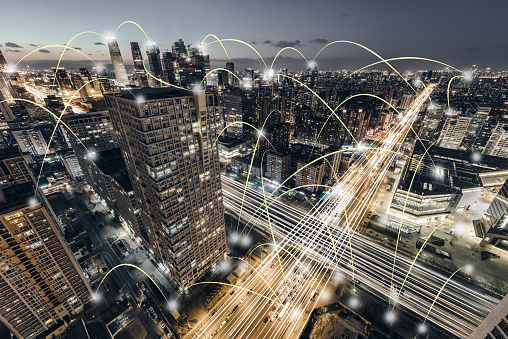 JEST GODNY ZAUFANIA
Poprawia jakość życia
Chroni środowisko
Zbliża ludzi
Sprzyja spójności społecznej 
.
WYKORZYSTUJE INNOWACJE
Wspiera i kreuje innowacje w obszarze przestrzeni publicznej, rozwoju społeczeństwa
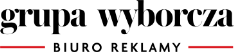 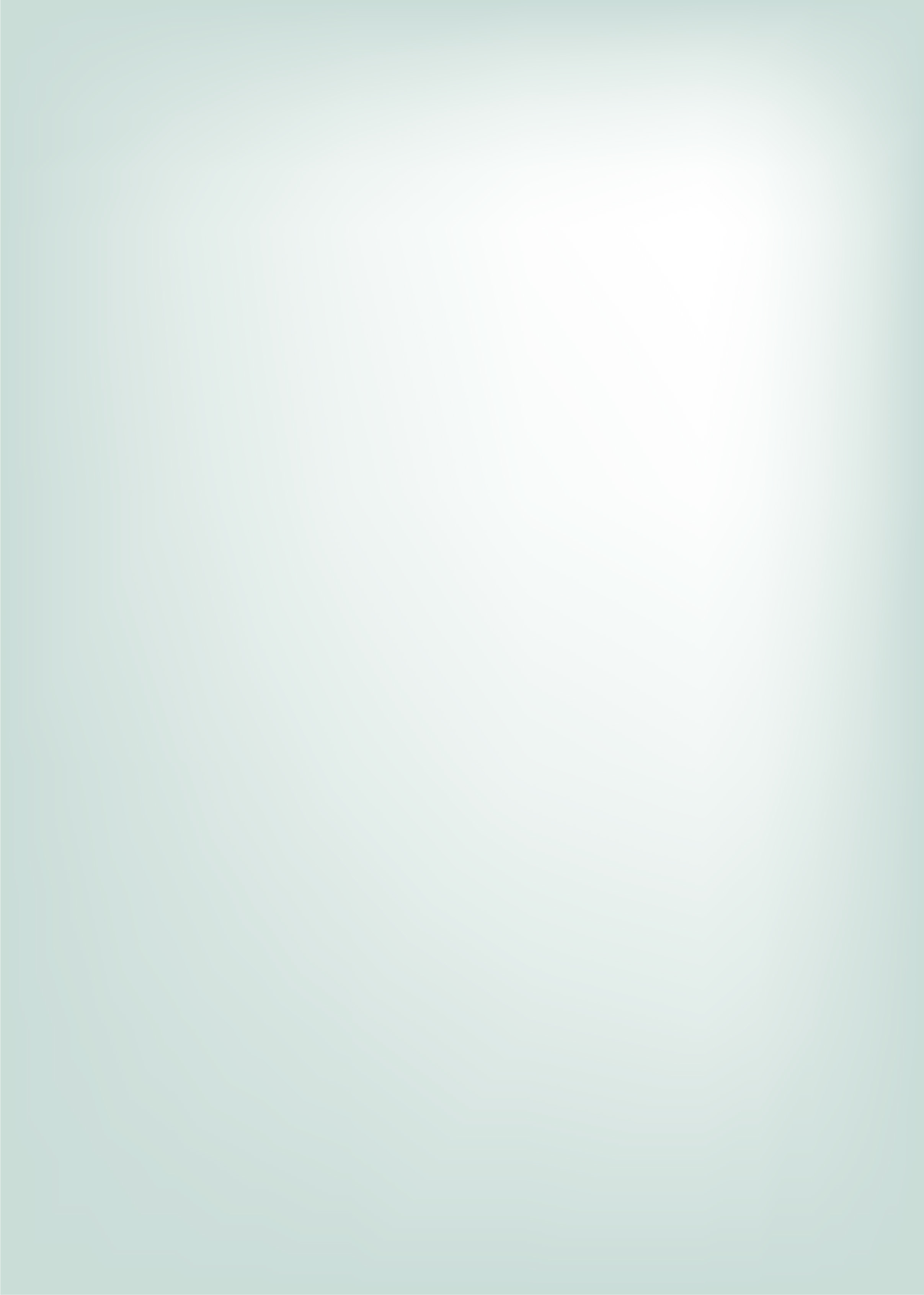 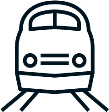 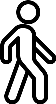 PIESZY
POCIĄG
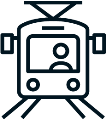 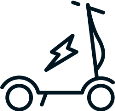 HULAJNOGA
TRAMWAJ
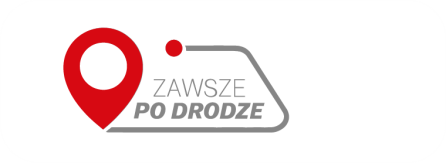 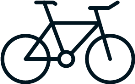 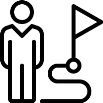 ROWER
DO CELU
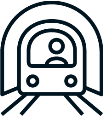 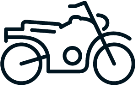 METRO
MOTOCYLE
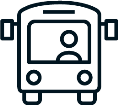 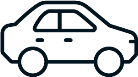 CAR SHARING
AUTOBUS
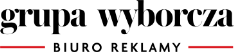 Założenia
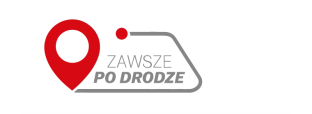 Uświadomienie, że transport publiczny jest jednym z motorów rozwoju wybranych obszarów życia: gospodarka, kultura, edukacja, wyrównanie szans dla obszarów wykluczonych.
Budowanie zaufania do transportu publicznego> Bezpieczeństwo i społeczny wpływ na budowanie wspólnoty.
Zwrócenie uwagi na to jak duże znaczenie w budowaniu lepszej i bardziej zrównoważonej przyszłości ma transport publiczny i innowacje
Cele:
DEBATY ONLINE - 7 debat lokalnych
JAKOŚCIOWY KONTENT– wyróżnik w gąszczy postprawd i braku rzetelnej informacji
ANALIZA/BADANIA  - zlecimy badania sondażowe
PODCASTY – inspirujące rozmowy z ekspertami
Zrealizujemy je poprzez: ​
Termin realizacji: 
styczeń-marzec 2021
Media: 
prasa, online, social media
Nasz wyróżnik: 
cieszymy się ogromnym zaufaniem wśród czytelników / internautów, prowadzimy szereg akcji społecznych, które inspirują do zmian
Grupa docelowa: 
człowiek w ruchu - pasażerowie, kierowcy, piesi, firmy oraz władze miast decydujące o kierunku rozwoju transportu publicznego)
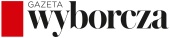 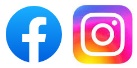 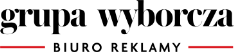 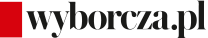 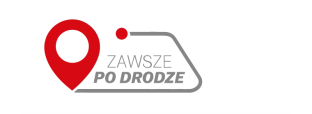 Przygotujemy w 2021
Wykorzystamy najlepiej dopasowane do celu narzędzia:
Artykuły redakcyjne
Reportaże/Wywiady
Debaty
Podcasty
Ankietę lub badanie sondażowe
Raport BiqDataZrealizujemy szeroką promocję:Gazeta Wyborcza i jej dodatki
Lokalne wydania Gazety Wyborczej/serwisy lokale Wyborcza.pl
HP Wyborcza.pl oraz strony artykułowe
Social media Facebook Wyborcza.pl 
Kampania promocyjna – w serwisach grupy Wyborcza.pl oraz w mediach społecznościowych
Nie mniej niż:
6
materiałów w ogólnopolskim wydaniu Gazety Wyborczej
42
materiały w lokalnych wydaniach Gazety Wyborczej (6 emisji w 7 zasięgach: Warszawa, Kraków, Poznań, Łódź, Katowice, Trójmiasto, Wrocław)
6
materiałów w serwisie Wyborcza.pl (odsłona online materiałów z prasy)
42
materiały w lokalnych serwisach Gazety Wyborczej (odsłona online materiałów z prasy)
1podcast 8:10
7debat online na FB lokalnych wydań Wyborczej
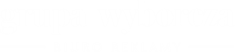 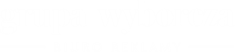 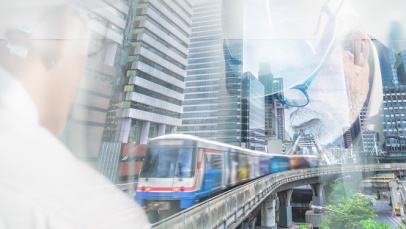 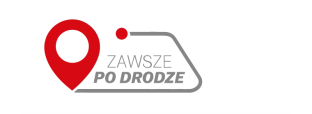 Zawsze po drodze w 2021
Planowane materiały redakcyjne w ogólnopolskim wydaniu Gazety Wyborczej/Wyborcza.pl:
8 stycznia; rozmowa z Łukaszem Frankiem, dyrektorem Zarządu Transportu Publicznego w Krakowie o pandemicznej rewolucji, którą rozpoczął w Krakowie
15 stycznia: Projektowanie miast kluczem do budowania zrównoważonej mobilności. Jak projektować rozwój miast, aby zachęcać ludzi do korzystania z nóg, rowerów i transportu publicznego 
21 stycznia: Przesiadka to nie problem - o tym, że trzeba odejść od bezpośredniości w transporcie publicznym i stworzyć system, w którym pasażer będzie nie tylko musiał, ale i chciał się przesiadać.
29 stycznia:  Dlaczego warto postawić na rower - jak rowery mogą zmienić świat
4 lutego: Jak kolej może walczyć z wykluczeniem transportowym? Jak wydawać pieniądze na kolej - wielkie inwestycje w linie dużych prędkości, czy małe rewitalizacje lokalnych linii. Jakiej kolei potrzebuje Polska lokalna? 
12 lutego: Kolej aglomeracyjna - przyszłość polskich miast? Gdańsk i Warszawa mają od lat, teraz chcą dołączać kolejne. Czy wszędzie to dobry kierunek rozwoju?
18 lutego: Mobilność jako usługa (MaaS) - wszystko co jest potrzebne do poruszania się po mieście w jednej aplikacji integrującej wszystkie usługi związane z podróżą (od roweru po taksówkę) - czy tak będzie wyglądać przyszłość transportu?
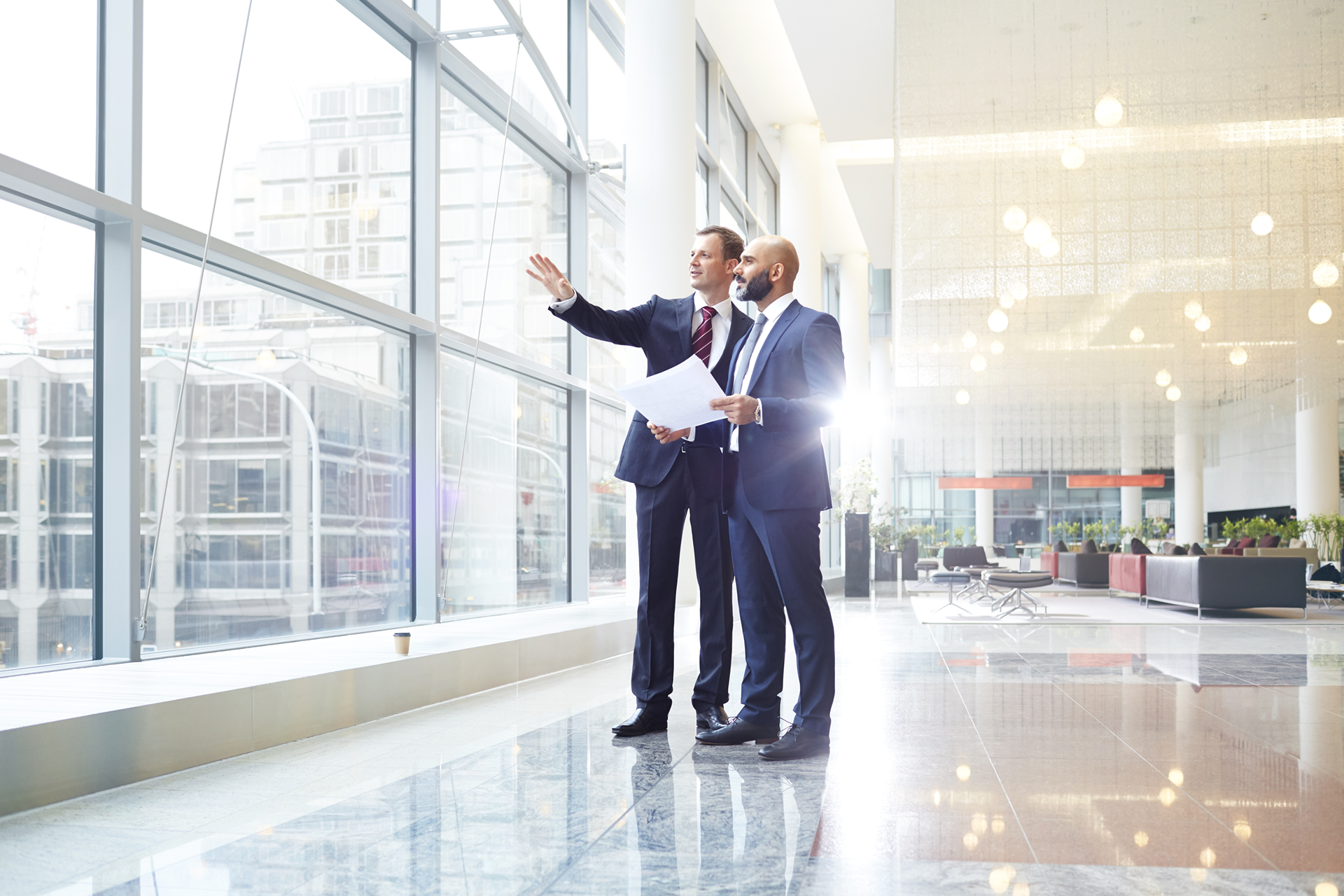 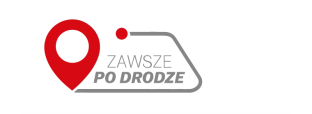 Zostań partnerem akcji
Uświadomisz jak ważny jest transport publiczny i pomożesz w budowaniu zaufania do transportu publicznego.
Zyskasz potencjał na wykorzystanie PR-owo swojego udziału w akcji według własnego uznania
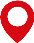 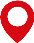 Zajmiesz stanowisko w ważnych społecznie, ekologicznie i gospodarczo sprawach i dzięki temu przedstawisz się jako ekspert otwarty na dyskusję społeczną.
Pokażesz się jako marka, która chce mieć wpływ na zmianę i rozwój transportu.
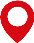 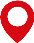 Zbudujesz skojarzenie z akcją, co wzmocni Twój wizerunek.
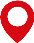 Dotrzesz do czytelników i użytkowników, dla których ważna jest poprawa jakości życia.
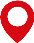 Zyskasz ogólnopolski zasięg.
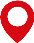 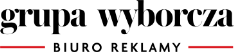 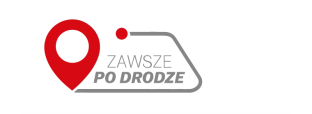 Świadczenia reklamowe dla Partnera (styczeń – marzec 2021)
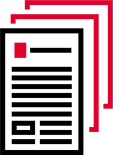 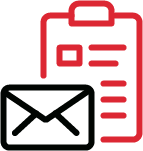 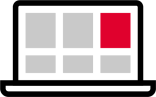 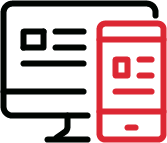 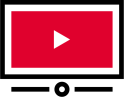 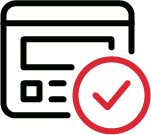 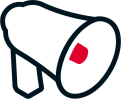 Logotyp przy publikacjach w ogólnopolskim wydaniu Gazety Wyborczej (nie mniej niż 6 emisji) 
Logotyp przy publikacjach w Tygodnikach Lokalnych dotyczących badania transportu publicznego (6 emisji w 7 zasięgach: Warszawa, Kraków, Katowice, Łódź, Poznań, Trójmiasto, Wrocław, w sumie 42 emisje)
Reklama ½ strony w ogólnopolskim wydaniu Gazety Wyborczej (data emisji do ustalenia)
Logotyp  w serwisie specjalnymWyborcza.pl/zawszepodrodze
Branding serwisu specjalnegoWyborcza.pl/zawszepodrodze (halfpage – rotacyjnie z innymi Partnerami)
1 materiał Partnera (czas emisji i promocji 14 dni, terminy do uzgodnienia, 2500 UU)
Obecność w newsletterach Wyborczej(logotyp w grafice) – 2 x newsletter wieczorny (daty do ustalenia)
Wskazanie partnerskie w postaci logotypu w Ankiecie/Badaniu
Wskazanie partnerskie przed i po podcaście (1 podcast)

Logotyp przy debatach  online (7 debat na FB lokalnych Wyborczej: Warszawa, Kraków, Katowice, Łódź, Poznań, Trójmiasto, Wrocław)
Logotyp i/lub wskazanie słowne w promocji projektu(Gazeta Wyborcza i jej dodatki, serwisy  grupy Wyborcza.pl, media społecznościowe)
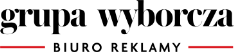 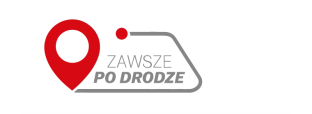 Projekt w liczbach (od startu 11 grudnia)
1 260 000*potencjalna liczba kontaktów z projektem (prasa)
60 000 wyświetleń materiałów wideo

15 000  odtworzeń  podcastów

50 000UU na wszystkich materiałach redakcyjnych
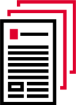 1 000 000** PV kampanii promocyjnej w serwisach Wyborcza.pl
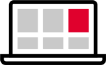 258 904***odbiorców wieczornego newslettera Gazety Wyborczej
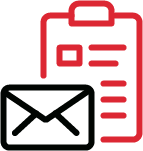 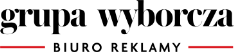 *Szacowany zasięg kampanii na podstawie  danych Polskie Badania Czytelnictwa, badanie "Zaangażowanie w reklamę, VIII 2019-VII 2020, wskaźnik OTS1+, N =29 550; Opracowanie Agora SA** Dane własne Wydawcy**Dane własne Wydawcy – VII 2020
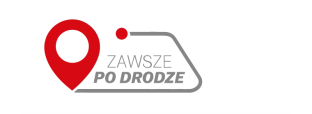 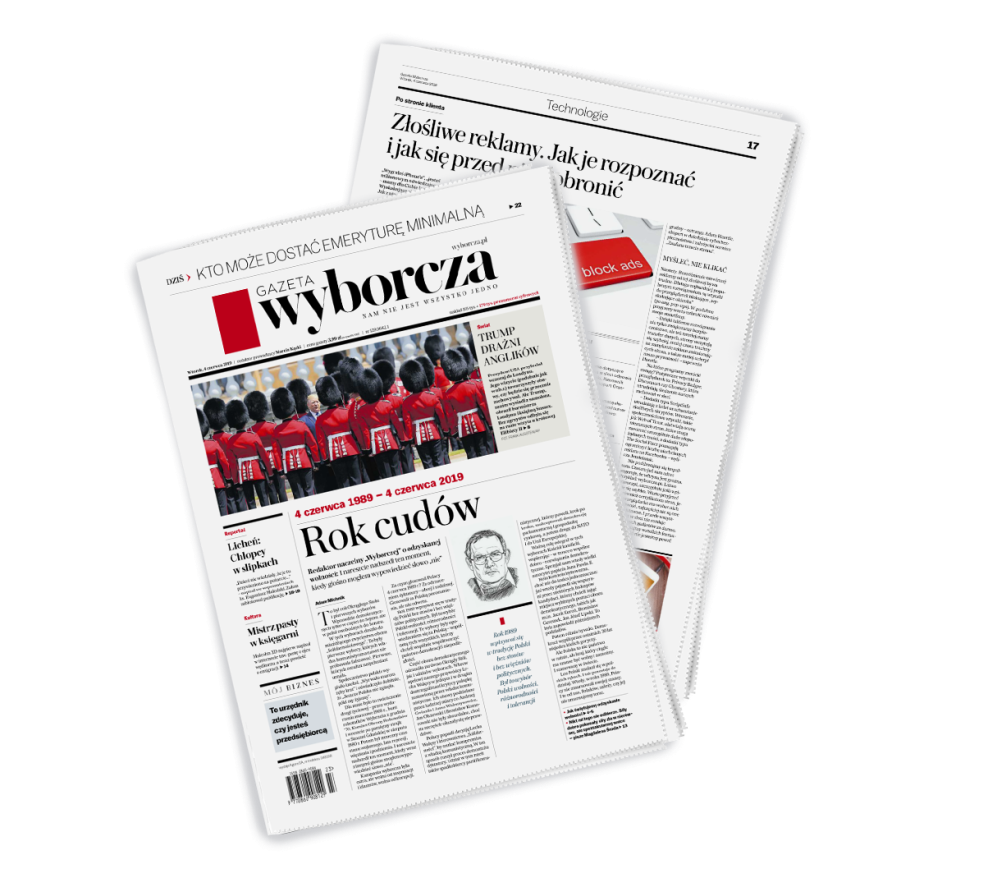 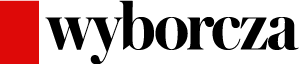 Gazeta Wyborcza to największy opiniotwórczy dziennik w Polsce. Wyborcza to także lider procesu transformacji cyfrowej prasy. Jako pierwsza w Polsce wprowadziła system limitowanego dostępu do swoich treści (paywall) i ofertę prenumeraty cyfrowej. 
Czytelnicy i użytkownicy Wyborczej są w wieku największej aktywności zawodowej. Zajmują wyższe pozycje zawodowe i są dobrze sytuowani. Są to osoby wykształcone i zaangażowane w życie społeczne.

Redakcje tematyczne: Gospodarka, Technologia, Nauka, Kultura, Sport, Tylko Zdrowie, Książki, Duży Format, Ale Historia
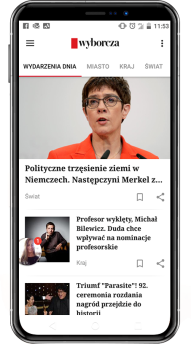 PRASASPRZEDAŻ 72 000*
WWWPV 135 668 000 UU 19 646 000**
SOCIAL MEDIA
TWITTER 791 010FB 710 000***
APLIKACJA AU 172 000PV 36 000 000*****
NEWSLETTERWieczorny: 269 860 os****
400 dziennikarzy          31 lat na rynku
* Autoprezentacja danych  ZKDP opracowana  przez Agora SA, I-IX 2020, średni nakład jednorazowy, rozpowszechnianie płatne razem, Gazeta Wyborcza – 6 wydań w tygodniu,. ** Gemius Prism; XI 2020 r, *** Stan na 217.12. 2020 **** Dane własne Wydawcy – XII 2020. ****  Google Analytics, X. 2020 . Opracowanie Agora SA
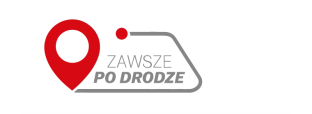 Jesteśmy liderem na rynku
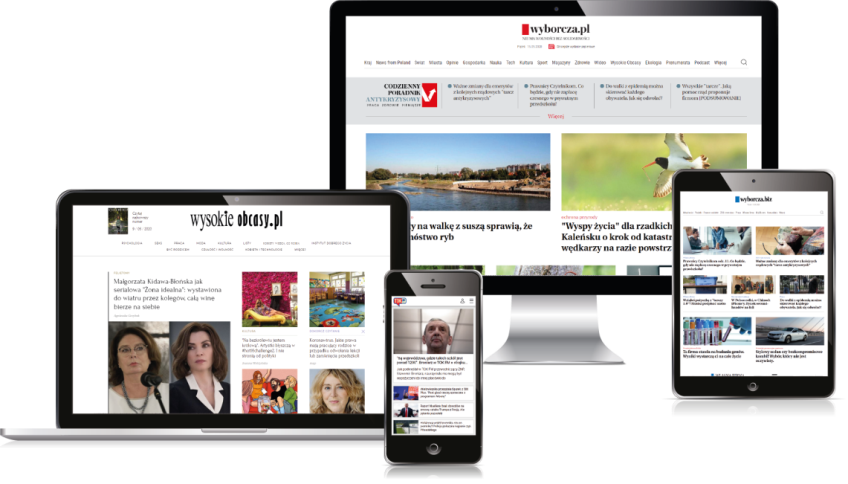 243 000
prenumeratorów cyfrowych
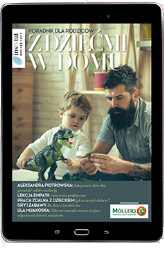 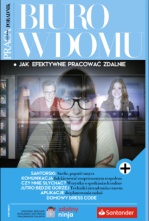 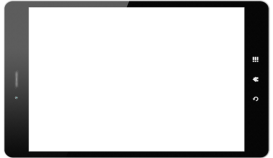 11,5 raz więcej czasu spędza
Wykonuje średnio 4x więcej wizyt
Wizyty  2 razy głębsze i dwa razy dłuższe
118 tys komentarzy miesięcznie
Ponad 690 tys. odbiorców newsletterów
Ebooki – m. in. wydany dla przesiębiorócw
Dystrybucja i dotarcie w czasie pandemii w różny sposób, m.in. Podczas Białystok Pop Festiwal
Wykonuje średnio 4x więcej wizyt
Wizyty  2 razy głębsze i dwa razy dłuższe
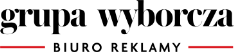 Dane: DataOcean, średnia za okres I-III 2020, prenumeraty cyfrowe stan na 06..2020; opracowanie Agora S.A
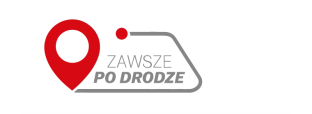 PROJEKTY W 2020
ODPOWIEDZIALNOŚĆ SPOŁECZNA
opinie, raporty, szkolenia, rozmowy
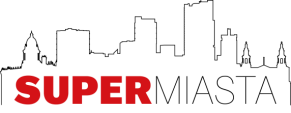 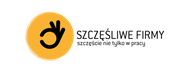 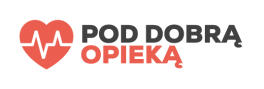 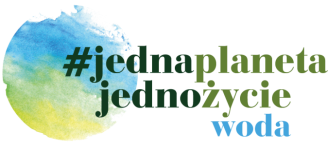 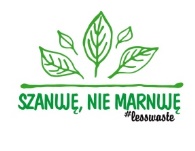 EKOLOGIA
akcje społeczne, wywiady, reportaże
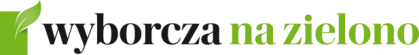 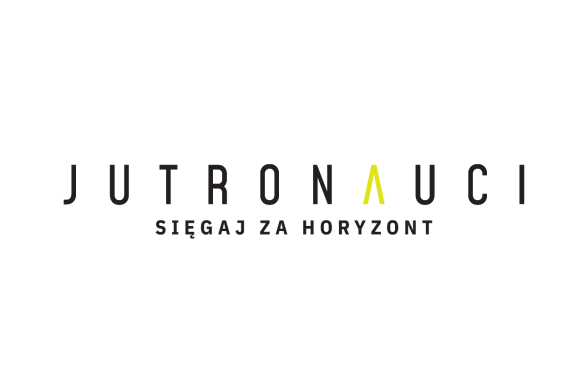 PRZYSZŁOŚĆ I TECHNOLOGIA
badania, wywiady, newsy, felietony
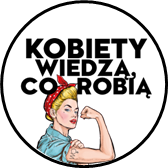 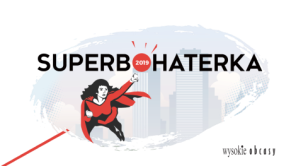 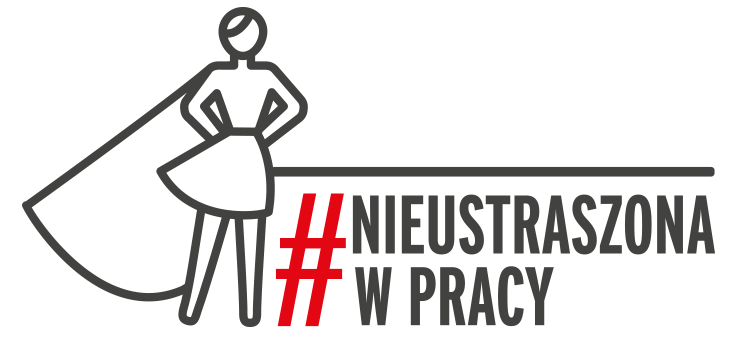 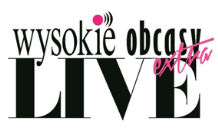 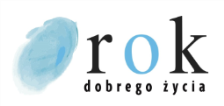 KOBIETA
wspólnota, porady, debaty, lifestyle
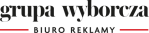 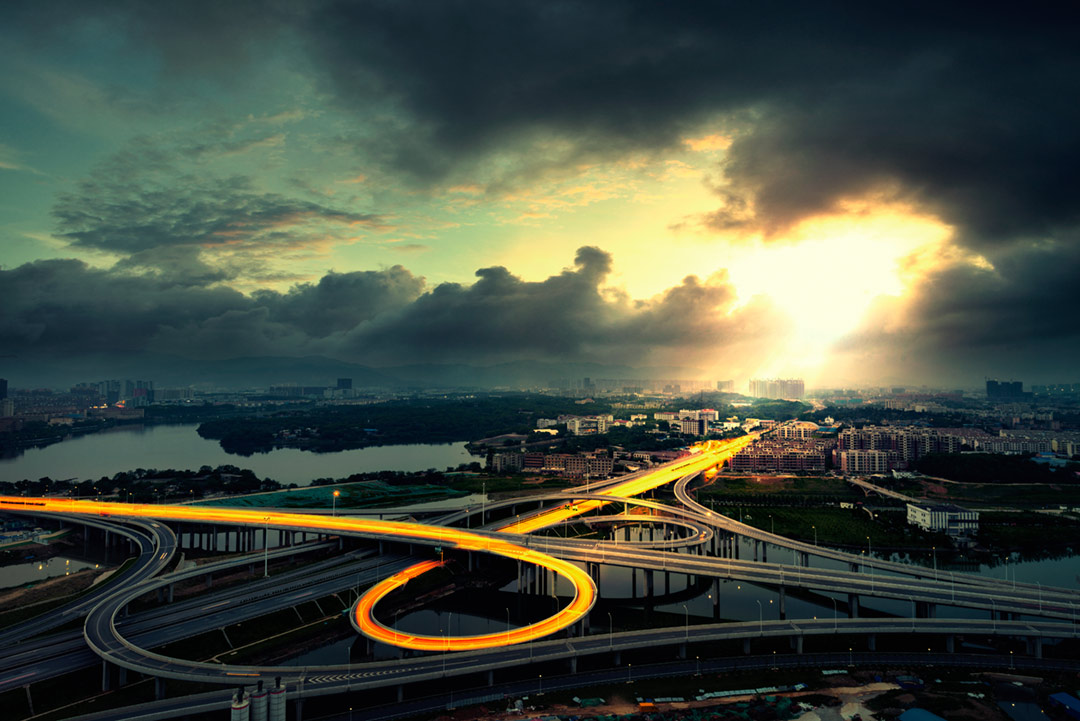 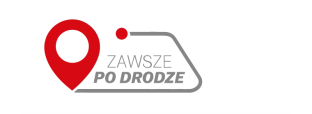 Informacje formalne
Wszystkie informacje zawarte w dokumencie stanowią tajemnicę przedsiębiorstwa Agora SA z siedzibą w Warszawie, a ich przekazanie nie uprawnia jakiegokolwiek podmiotu, który się z nimi zapozna, do ich wykorzystania ani ujawnienia w całości  ani w części bez uprzedniej pisemnej zgody Agory SA.  
Agora SA niniejszym zezwala adresatowi wskazanemu na wstępie niniejszego dokumentu na: wykorzystanie tych informacji wyłącznie do oceny możliwości współpracy z Agorą SA. 
Niniejszy dokument nie stanowi oferty w rozumieniu przepisów prawa. Zawarte w nim informacje są aktualne do odwołania. 
Materiały redakcyjne objęte Akcją nie stanowią przedmiotu świadczeń Wydawcy, a Zamawiający ani Klient nie są uprawnieni do ingerencji  w ich treść i formę, zgodnie z zasadami wynikającymi z ustawy -  Prawo prasowe i z Kodeksu Dobrych Praktyk Wydawców Prasy. 
Minimalny czas potrzebny na wdrożenie działań wynosi 2 tygodnie od momentu podpisania zamówienia i dostarczenia przez Klienta materiałów potrzebnych do realizacji i zgodnych ze specyfikacją. 
Nazwa akcji jest nazwą roboczą i może ulec zmianie. 
W przypadku projektu z gwarancją liczby unikalnych użytkowników na działania content marketingowe z Zamawiającym rozliczamy się na podstawie statystyk BIQdata.
ZAPYTAJ O DEDYKOWANĄ OFERTĘ
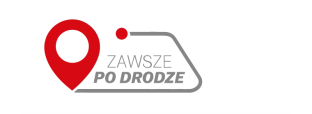 ZAPRASZAMY DO WSPÓŁPRACY
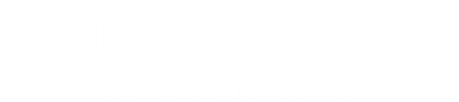